Characterizing Processors for Time and Energy OptimizationMaster’s Thesis DefenseHarshit GoyalThesis Advisor:       Dr. Vishwani AgrawalThesis Committee: Dr. Prathima Agrawal			Dr. Victor P Nelson
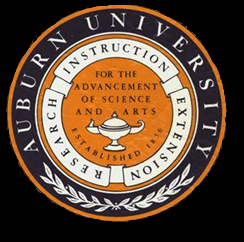 Department of Electrical and Computer Engineering 
Auburn University, AL 36849 USA
Acknowledgment
Prof. Vishwani Agrawal and Prof. Prathima Agrawal for their invaluable guidance throughout my work,

Prof. Victor P Nelson for being my committee member and for his courses that helped me understand various tools,

All staff members of EE department,

My friends and family for their support throughout my research.
July 18, 2016
2
Outline
Introduction
Problem Statement
Background
Methodology
Simulation setup
Results
Applications
Conclusion
July 18, 2016
3
Introduction
Microprocessors—single-chip computers—are the building blocks of the information world. 
In the next two decades, diminishing transistor-speed scaling and practical energy limits create new challenges for continued performance scaling.

Energy efficiency is the new fundamental limiter of processor performance, way beyond numbers of processors.
July 18, 2016
4
Motivation
Performance
Power
Area
Performance, Power and Area are three conflicting goals, and industry demands that all three aspects be co-optimized.
To obtain a complete performance modelling requires marrying everything from high-level modelling and synthesis to better characterization and verification.
July 18, 2016
5
Problem Statement
Obtain data on voltage, frequency and cycle efficiency of the processor for time and energy optimization.
 
Determine operating conditions (voltage and frequency) for optimal time energy operations.
July 18, 2016
6
Background
Where Does Power Go in CMOS?
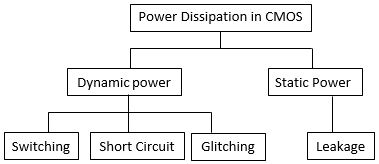 There are three main sources of power dissipation:
Dynamic power dissipation
Short circuit dissipation
Static/Leakage dissipation
July 18, 2016
8
Dynamic Power
Power = Energy/transition • Transition rate
Due to charging and discharging of capacitances.		= CLVDD • f01			(1)		 = CLVDD2 • f • P01			(2)	 = CswitchedVDD2 • f			 (3)

Power dissipation is data dependent – depends on the switching probability
Switched capacitance Cswitched = P01CL= α CL(α is called the switching activity)
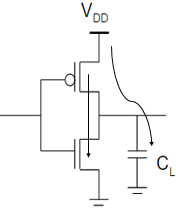 9
Short Circuit Power and Static power
Short Circuit Power
Occurs during signal transitions when both pullup and pulldown paths are partially conducting causing a direct path between Vdd and GND.
Static Power 
This power dissipation occurs all the time through leakage even when the device is in standby mode and is given as:
Pstatic = Istatic Vdd
July 18, 2016
10
[Speaker Notes: Since there is a finite rise/fall time for both pMOS and nMOS, during transition, for example, from off to on, both the transistors will be on for a small period of time in which current will find a path directly from VDD to ground, hence creating a short-circuit current. Short-circuit power dissipation increases with rise and fall time of the transistors.

static power essentially consists of the power used when the transistor is not in the process of switching.]
Characterization
What is Characterization?

Characterization over Process, Voltage, Frequency, Power, Temperature 

Performance Metric

Energy Efficiency Metric
July 18, 2016
11
Existing Energy Efficiency Metrics
PDP(Power Delay Product)/Energy per Cycle
PDP = Pavg x tp

Energy Delay Product.

Cycle Efficiency
July 18, 2016
12
Existing Performance Metrics
Clock Frequency

MIPS

MFLOPS

Synthetic Benchmarks

Performance per Watt
July 18, 2016
13
Two Performances
July 18, 2016
14
Performances Measures
Time Performance of Processor. 
Speed of a processor is measured in cycles per second or clock frequency (f).
Here a clock cycle means 1/f second in time

Execution time of a program using C clock cycles = C/f

Time performance = f/C

Energy Performance of a Processor. 
Efficiency of a processor may be measured in cycles per joule or cycle efficiency (η).
Also, a clock cycle means 1/ η joule in energy

Energy dissipated by a program using C clock cycles = C/η

Energy performance = η/C

So the power consumed can be given as, P = f/ η (Product of Energy and Time)
July 18, 2016
15
Methodology
Technology Characterization
Simulate a reasonable size adder circuit using selected vectors.

Scale adder data to obtain processor power (cycle efficiency) and frequency at different operating points using scale factors.

 Develop  power management scenarios using cycle efficiency and frequency.
July 18, 2016
16
Simulation Tools Used
Questa Sim
Design, compile and simulate designs

Leonardo Spectrum
ASIC and standard cell synthesis

Design Architect-IC
Schematic Capture

HSPICE
Circuit simulation and verification
July 18, 2016
17
Micro-Benchmark Circuit Used
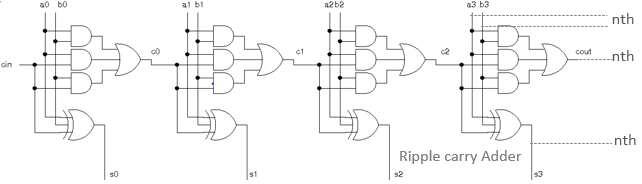 Adder circuit
Fundamental block of functional units
Often in processor’s critical path
Used 16-bit Ripple Carry Adder.

PTM Models
Characterized in two PTM models: bulk CMOS and High-K 
Technology node: 45nm, 32nm and 22nm
July 18, 2016
18
Results
Vector Selection
1000 random vectors were  generated using a MATLAB code
Simulation in H-spice in 90nm Bulk CMOS PTM at 1.4 volts and frequency 1.45 GHz gives cycle avg. power per vector.
20
July 18, 2016
Vector Selection (contd.)
Out of 1000 random vectors 50 vector pair were selected such that:
16 consume avg. power
17 consume above avg. power including the peak power vector pair
17 consume below avg. power including the min. power vector pair
July 18, 2016
21
Adder Simulation Data
Simulation Data from H-spice for 32nm Bulk CMOS PTM Model
July 18, 2016
22
Power and EPC for Adder
Average, peak, dynamic and static power
PDP/Energy per cycle
July 18, 2016
23
Processor Specifications
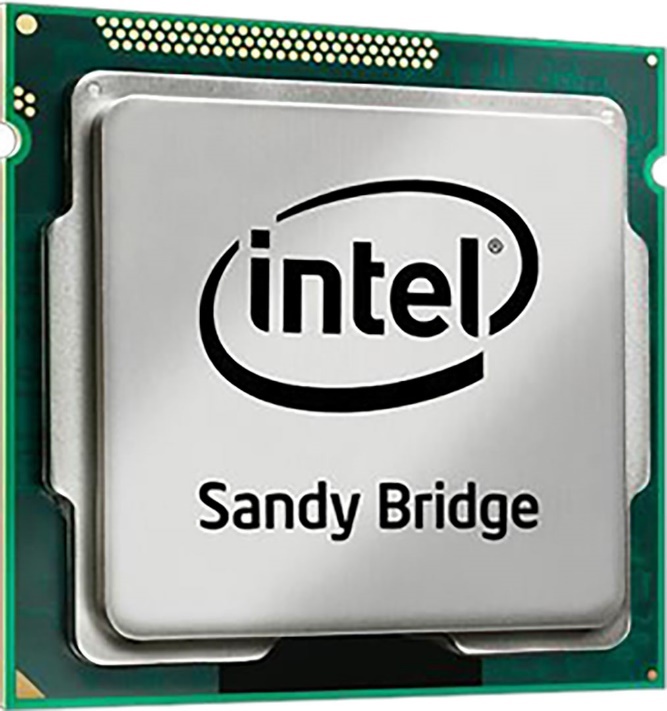 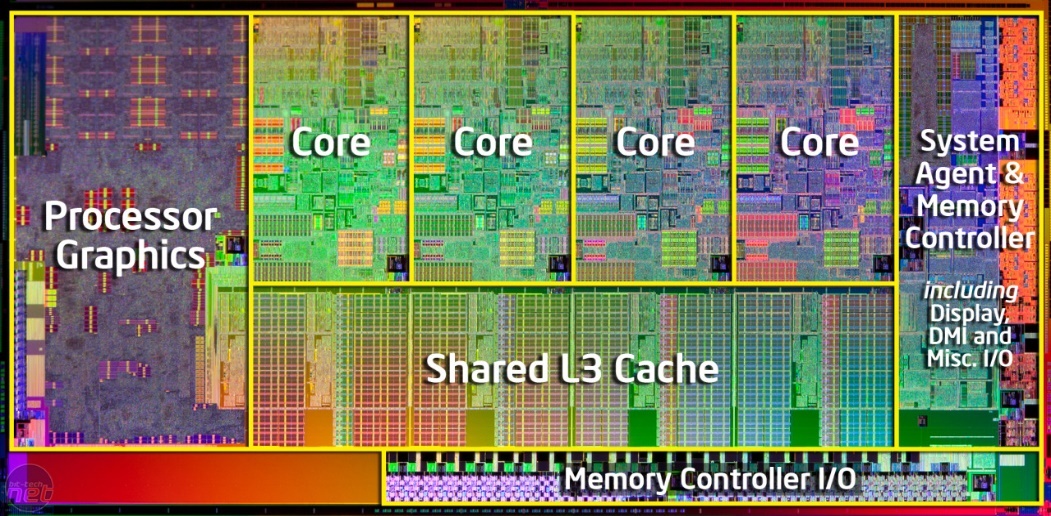 July 18, 2016
24
Intel Definitions
TDP- is the average maximum power in watts the processor dissipates when operating at base frequency with all cores active under a manufacturer defined, high complexity workload.

Peak power is the maximum power dissipated by the processor.
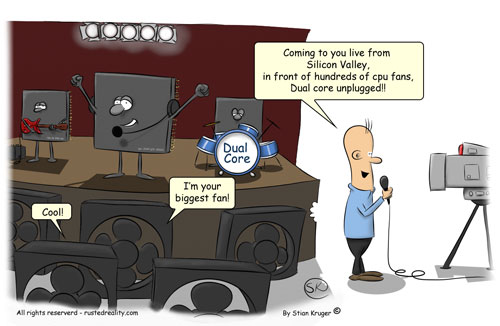 July 18, 2016
25
Scale Factors
Area Scale Factors
July 18, 2016
27
Frequency Scale Factors
July 18, 2016
28
Frequency Scale Factors (contd.)
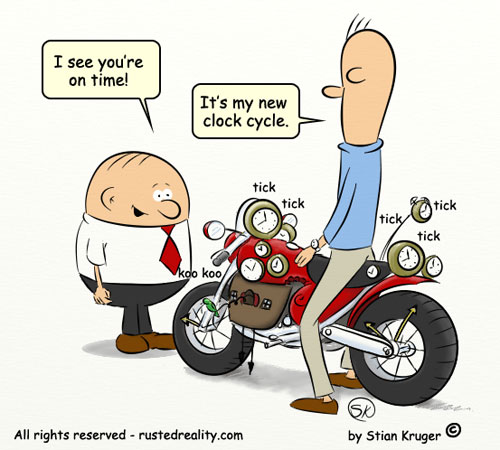 July 18, 2016
29
Scale Factor Summary
July 18, 2016
30
Energy per Cycle and Cycle Efficiency for Processor
July 18, 2016
31
Scaled Values for Intel i5 2500K Processor
July 18, 2016
32
Processor Power and Cycle Efficiency Plots
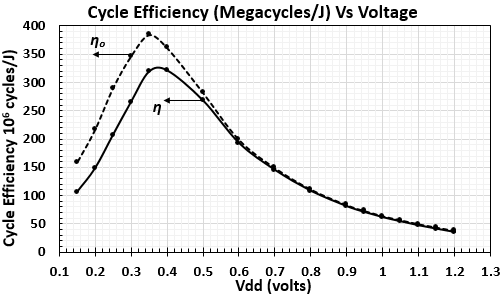 Because our own greatest access and insight involves Intel designs and data, our graphs and estimates draw heavily on them.
July 18, 2016
33
Application
Power and Performance  Management
Plot showing proposed “Power Management Method" for three different regions.
July 18, 2016
35
Optimum Voltage and Frequency
July 18, 2016
36
Optimum Voltage and Frequency (contd.)
July 18, 2016
37
Optimum Voltage and Frequency (contd.)
July 18, 2016
38
Power and Performance  Management (contd.)
July 18, 2016
39
Energy Efficient Point (Processor)
July 18, 2016
40
Managing the processor operation for Time and Energy
41
Summary
42
Conclusion
Present Work
Simulation based evaluation.
 Power management is described through:	
Improving rated cycle efficiency
Performance optimization
Energy optimization

Future Work
Process variation can be taken in account
Effect of noise margin in sub-threshold region 
Better evaluation of activity factor
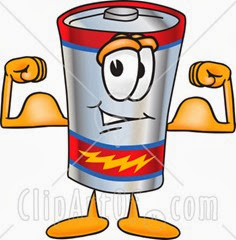 July 18, 2016
43
References
[1] Harshit Goyal and V. D. Agrawal, “Characterizing Processors for Energy and Performance Management” in Proc. 16th International Workshop on Microprocessor/SoC Test and Verification (MTV), Austin, Texas, Dec. 3-4, 2015
[2] Harshit Goyal and V. D. Agrawal, “Characterizing Processors for Energy and Performance Management” IEEE VLSI Test Symposium, Las vegas, CA, April 2016 (Poster)
[3] D. A. Patterson and J. L. Hennessy, Computer Organization& Design, the Hardware/Software Interface. San Francisco, California: Morgan Kaufman, fourth edition, 2008.
[4] Aditi shinde and V. D. Agrawal, “Managing Performance and Efficiency of a Processor”, in proc. 45th Southeastern Symp. System Theory, 2013. 
[5] K. Kim and V. D. Agrawal, “Dual Voltage Design for Minimum Energy using Gate Slack,” in Proc. International Conf. on Industrial Technology, 2011, pp. 419–424. 
[6] K. Kim and V. D. Agrawal, “Minimum Energy CMOS Design with Dual Subthreshold Supply and Multiple Logic-Level Gates,” in Proc. International Symp. Quality Electronic Design, 2011, pp. 689–694.
[7]. Bienia, C. et. al. The PARSEC benchmark suite: Characterization and architectural implications. The 17th International Symposium on Parallel Architectures and Compilation Techniques (2008).
[8]. Borkar, Shekhar, and Andrew A. Chien. "The future of microprocessors."Communications of the ACM 54.5 (2011): 67-77.
July 18, 2016
44
References
[9] Wang, A; Chandrakasan, AP.; Kosonocky, S.V., "Optimal supply and threshold scaling for subthreshold CMOS circuits," VLSI, 2002. Proceedings. IEEE Computer Society Annual Symposium on , vol., no., pp.5,9, 2002
[10] Venkataramani, P. Reducing ATE Test Time by Voltage and Frequency Scaling. PhD thesis, Auburn University, Auburn, AL, May 2014.
[11] Venkataramani, P., Sindia, S., and Agrawal, V. D. A Test Time Theorem and its Applications. Journal of Electronic Testing: Theory and Applications 30, 2 (2014), 229-236.
[12] Venkataramani, P., and Agrawal, V. D. Reducing Test Time of Power Constrained Test by Optimal Selection of Supply Voltage. In Proc. 26th International Conf. VLSI Design (Jan. 2013), pp. 273-278.
[13] Design Architect User Guide. Mentor Graphics Corp., Wilsonville, OR, 1991-1995.
[14] HSPICE Signal Integrity User Guide. Synopsys, Inc., 700, East Middlefield Road,
Mountain View, CA 94043, 2010.
[15] Leonardo Spectrum User Guide. Mentor Graphics Corp., Wilsonville, OR, 2011.
[16] Questa Sim User Guide. Mentor Graphics Corp., Wilsonville, OR, 2011.
[17] Intel Core i5-2500K Processor (6M Cache, up to 3.70 GHz) Specifications, 2016. http://ark.intel.com/products/52210/Intel-Core-i5-2500K-Processor-6M-Cache-
up-to-3 70-GHz.
July 18, 2016
45
Questions?
Thank You
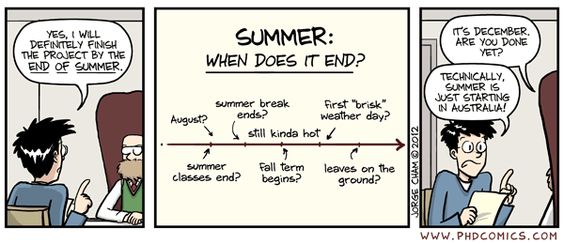 July 18, 2016
46